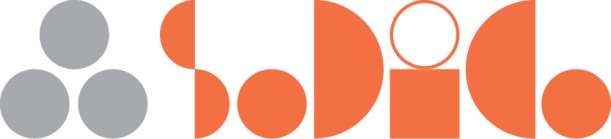 Current Challenges in Public procurement
Reasons for procurement law
Difference between private and public clients

Public authority should consider economic reasons for procurment

Public authorities and entities operating in the water, energy, transport and postal services sectors
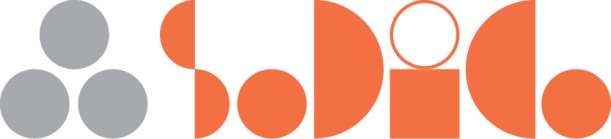 2
“Dependencies” in Austrian public procurement law
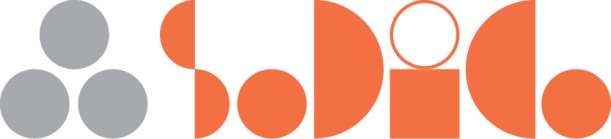 3
Basis of procurement procedures
Procdures in Austrian public procurement law are mandatory

May not be discriminating

Equal treatment of all bidders

Fair competiton
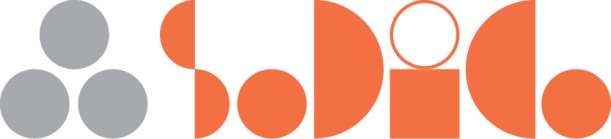 4
Examination of tenders
If tenders appear to be abnormally low in relation to the goods, works or services, the contracting authority shall, before it may reject those tenders, request in writing details of the constituent elements of the tender which it considers relevant.

 In Austria: „economically comprehensible“
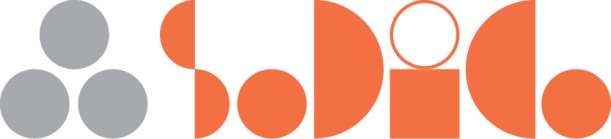 5
Abnormally low tenders – EU draft directive
Where tenders appear to be abnormally low in relation to the works,
supplies or services, the contracting authority may require economic 
operators to explain the price or costs proposed in the tender.

Explanations may in particular relate to:
the economics of the construction method, the manufacturing process or the services provided;
the technical solutions chosen or any exceptionally favourable conditions available to the tenderer for the execution of the work or for the supply of the goods or services;
compliance with social and labour law 
the possibility of the tenderer obtaining State aid.
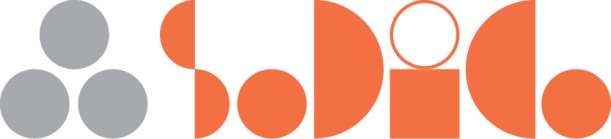 Abnormally low tenders – EU draft directive
The contracting authority may only reject the
tender where the evidence supplied does not 
satisfactorily account for the low level of price or 
costs proposed.
Contracting authorities shall reject the tender, 
where they have established that the tender is
abnormally low because it does not comply with 
applicable obligations established by Union
law or national law compatible with it in the field of 
social and labour law.
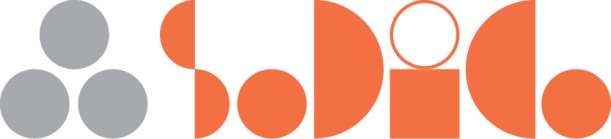 Abnormally low tenders
Fair competition is the goal.
A process is needed to avoid ALT
Key is the analysis and examination of suspicious tenders.
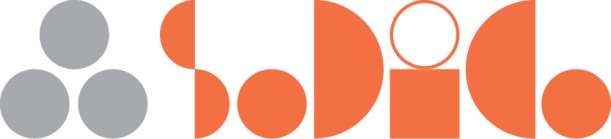 Transparency in the award process
The procurement process has to ensure transparency. 
It is a challenge for the contracting authority to make that possible for all potential tenderers.
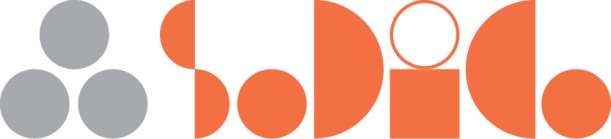 Electronic auction
It should be clarified that electronic auctions are typically not suitable for certain public works contracts and certain public service contracts having as their subject-matter intellectual performances, such as the design of works.
When implementing electronic auctions the proper analysis and examination of suspicious tenders has to be considered.
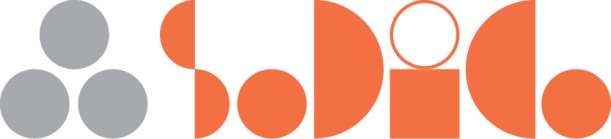 Award criteria
The contracting authority may adopt as award 
criteria either ‘the most economically 
advantageous tender’ or ‘the lowest cost’, taking 
into account that in the latter case they are free 
to set adequate quality standards by using 
technical specifications or contract performance 
conditions.
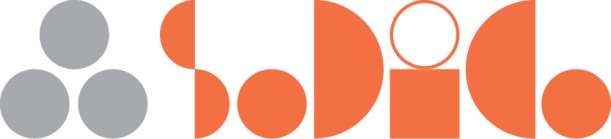 Award criteria
the criteria on which the contracting authorities shall base the award of public contracts shall be either: 

the lowest price only or 

when the award is made to the tender most economically advantageous from the point of view of the contracting authority, various criteria linked to the subject-matter of the public contract in question
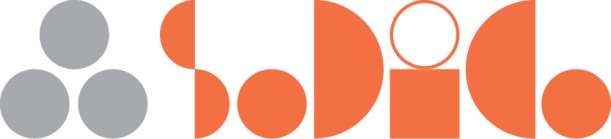 12
Examples for award criteria
Price
Quality
technical merit
aesthetic and functional characteristics
environmental characteristics
running costs
cost-effectiveness
after-sales service and technical assistance
delivery date and delivery period or period of completion
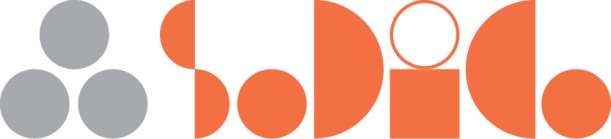 13
Standardisation of the award process
Austrian Register of Tenderers (ANKO)
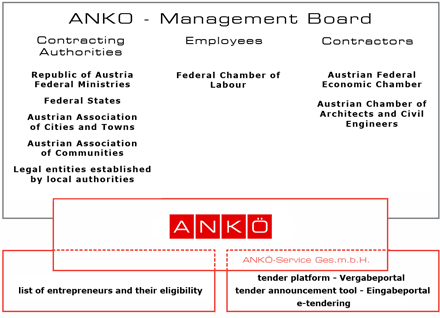 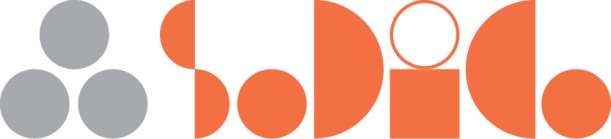 ANKÖ
ANKÖ – www.ankoe.at
registered non profit organisation, consisting of Austrian auhorities and statutory representations of interest.
supports public procurement procedures - in favour of contracting authorities, tenderers and candidates.
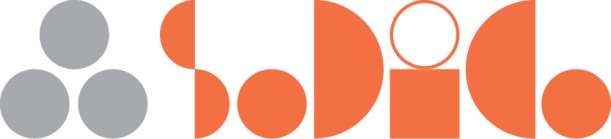 ANKÖ – for contracting authorities
Contracting authorities can:
Assess the eligibilitiy of tenderers
Issue public invitations
Open tenders online
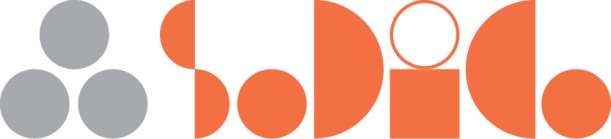 ANKÖ – for contracting authorities
Award notification
ANKO provides the evidences of suitability required by the Austrian Federal Public Procurement Law 2006 for listed economic operators.
Your key benefits:
Your data is automatically updated on a regular basis.
Any assessment of suitability is recorded. Legally, you will be on the safe side.
our list of entrepreneurs contains about 8.000 company profiles.
Public authorities access the data 60.000 times per year.
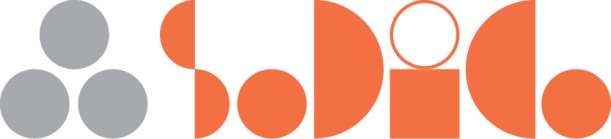 ANKÖ – for contracting authorities
Our tender announcement tool (in German: Eingabeportal.at) is a web application to enter public invitations to tender. We provide all standard forms for notices concerning contracts with an estimated value below thresholds. 
Your benefits are:
forms with only two sreen pages for contracts below sub-thresholds, 
user-specific form templates with online help displayed, 
the intelligent mandatory field management and plausibility checks, 
mailing to defined publication media (e.g. your homepage, Official Journals in their online and print editions, and Tenders Electronic Daily, the online version of the "Supplement to the Official Journal of the European Union),
flexible user administration by the contracting authority, and
free access to our test system - log in here.
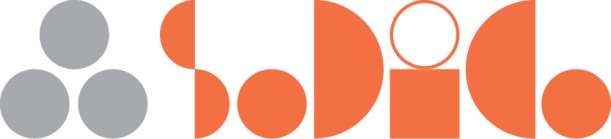 ANKÖ – for Tenderers
Tenderers can:
Proof their eligibilitiy
Find public contracts
Submit tenders online
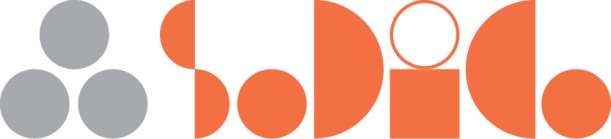 ANKÖ – for Tenderers
Evidences of Suitabilty
If you participate in procurement procedures, you will have to provide the same evidences repeatedly in order to proof your suitability to the contracting authority. By using our tool, the list of entrepreneurs and their eligibility, you can proof your suitability online. You will save both time and money.
Your key benefits:
Your data is automatically updated on a regular basis.
Any assessment of suitability is recorded. Legally, you will be on the safe side.
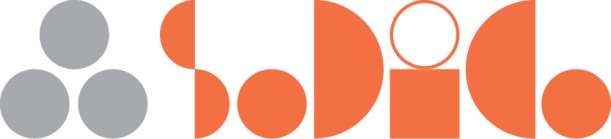 ANKÖ – for Tenderers
Contract Notices
The tender platform, Austria's first intersectoral database. It contains more than 1000 new contract notices each day. It offers online access to national and international tenders and contract notices for all subscribed contractors, suppliers and service providers. 
Your key benefits:
Savings of time by using the online search-engine providing up to 100 search profiles
The chance of acting immediately supported by our automated and free email alert services
Competitive advantages in public procurement procedures using the tender announcement tool covering of all Austrian Official Journals containing notices of the Federal Government, the Federal States, local municipalities online, and related entities online
Development of new markets due to selected public tenders from eleven Eastern European Countries 
Download of contract documents
Contract award notices and announcements of competition results
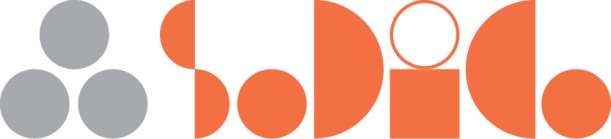 Subcontracting
EU draft directive: In the procurement 
documents, the contracting authority may ask or 
may be required by a Member State to ask the 
tenderer to indicate in its tender any share of 
the contract it may intend to subcontract to 
third parties and any proposed subcontractors. 
Such an indication shall be without prejudice to the 
question of the principal economic operator’s 
liability.
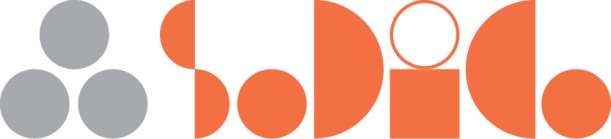 Subcontracting in Austria
It is not allowed to give the whole contract to subcontractors.
Subcontractors need the capacity and permission to execute their parts of the works.
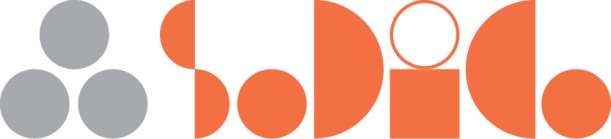 Subcontracting in Austria
We have a distinction between „essential“ and „non essential“ subcontractors.
„Essential“ subcontractors are needed by the tenderer to execute the works. (Without these subcontractors the tenderer would not be allowed or able to execute the works.)
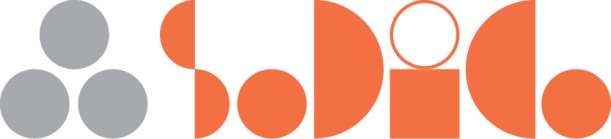 Subcontracting in Austria
The contracting authority has to decide in the tender documents whether it wants information about all subcontractors or only about subcontractors for crucial parts of the works. 
If the contracting authority states nothing in the tender documents, then the tenderer has to give information about all subcontractors.
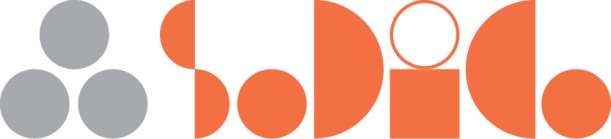 Subcontracting in Austria
If the tenderer fails to give information about the subcontractors, he is excluded from the tender process if the failure relates to an „essential“ subcontractor.
The tenderer does not have to give information about his contract with the subcontractor (calculation).
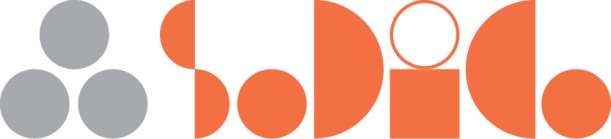 Delayed payment
Directive on combating late payment in commercial transactions.
Has to be transposed into Austrian national law until March 2013. 
Is going to be transposed in public procurement law (for transactions with contracting authorities) and civil law (for private companies´ transactions).
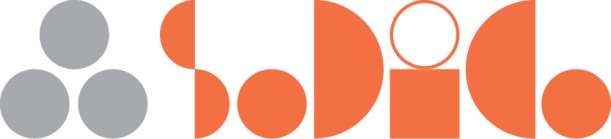 Delayed payment – public procurement
Austrian public procurement law defines a maximum payment period of 30 days.
May in cases – when „factually justified“ be extended to 60 days but in no case be more than 60 days. 
Taking over procedures are limited to 30 days.
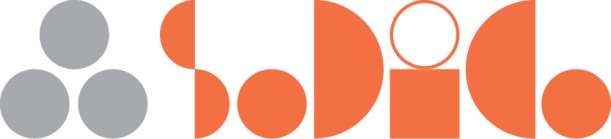 Delayed payment – standard for construction contracts
ÖNORM B 2110 „General conditions of contract for works of building and civil engineering”
Defines a maximum payment period of 60 days. 
For small contracts up to € 100.000,- a maximum payment period of 30 days.
Statutory interest for late payment of 9,2 percentage points above the reference rate.
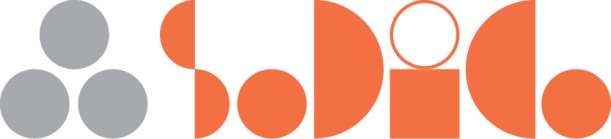 Compliance with social regulations
§ 84 BVergG  (Austrian public procurement law)
Contracting authority has to 
apply Austrian social and employment law for procurement procedures in Austria
lay down an obligation for the tenderer in the tender documents to comply with Austrian social and employment law when preparing the offer
state in the tender dosuments, that the tenderer will comply with Austrian social and employment law when executing the construction works
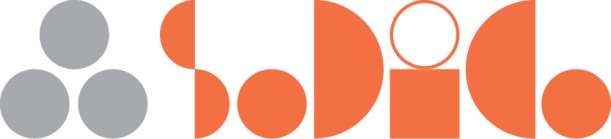 Encouragement of social procurement
§ 19 BVergG
In the tendering procedure the contracting authority may promote employment of
Women
trainees
Long-term unemployed 
Handicapped
Older jobholders
Or take further measures to implement other social interests.
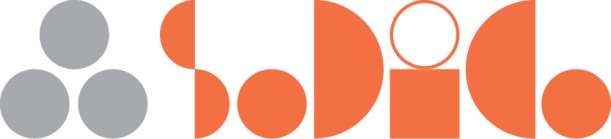 Encouragement of social procurement
Particularly through consideration in 
Performance description
Technical specifications
Determination of award criteria
Definition of contract conditions
From experience a source of complications in the tender process when applied without special know-how
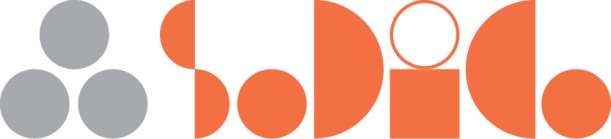 Social Award Criteria
Subject of award criteria or contract performance conditions can be:
Measures aiming at the protection of health of the staff involved in the production process
the favouring of social integration of disadvantaged persons or 
members of vulnerable groups amongst the persons assigned to performing the contract 
provided that they relate to the works, supplies or services to be provided 
under the contract. 

For instance, such criteria or conditions may refer, amongst other things, to
the employment of long-term job-seekers, 
the implementation of training measures for the unemployed or young persons in the course of the performance of the contract to be awarded.
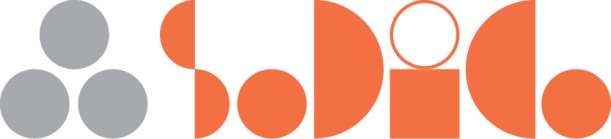 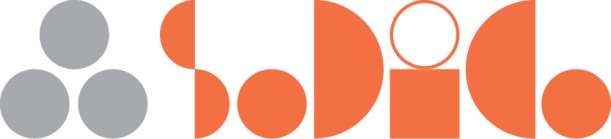 Thank you for your attention!